Let’s Warm Up! Quick Review: Area of a Quadrilateral! 
(Area = Length x Width)
Brad needs to know how much carpet to buy for his bedroom. The dimensions of his bedroom floor are below. How much carpet does Brad need to buy?
Find the area of the rectangle below.
3cm
9cm
Brad’s bedroom
20 ft
20 ft
[Speaker Notes: Formula: Area = length x width 

Reminder: area is measured in square units because it measures the entire contents of the two-dimensional shape, not just around the edges, which is the perimeter. 

Answers: 
20ft. x 20ft = 400ft² of carpet is needed for Brad’s bedroom.
9cm x 3cm = 27cm²]
This right prism is our class’s birdhouse!
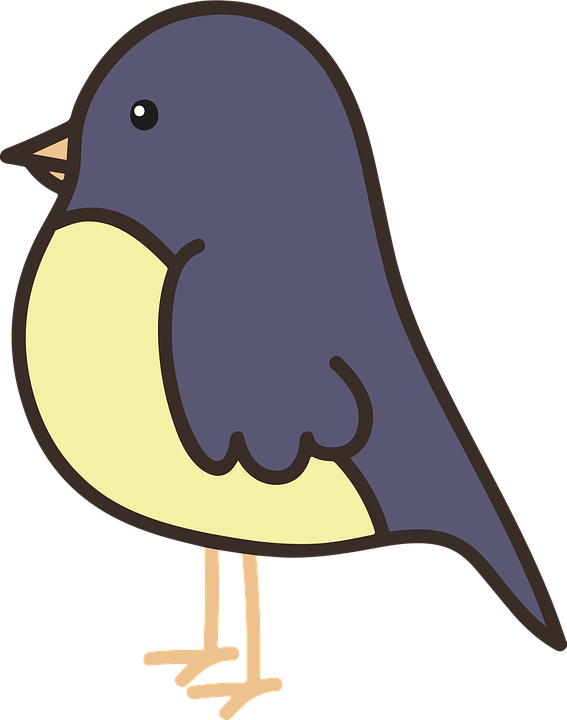 Find the total area of the front and the back faces of the birdhouse.
6in.
10in.
We can see the dimensions for the front face of the birdhouse: 
6 inches tall and 10 inches wide.

The dimensions for the back of the birdhouse are the same as what we see here in the front.
[Speaker Notes: The students have just shown that they know how to find the area of a rectangle on slide 1. Now, they need to find the area of a rectangle twice and add the two areas together. Give students a minute to work and after a minute, ask them: 

What was your brain doing to find the total area? What did you do first?
Students will likely say that they added the two areas together to come up with the total area. Some students may say that they multiplied either the front or the back area times 2 because the dimensions of the front and the back sides of the birdhouse are the same. 

Answer: 
Front of bird house area: 6in. x 10in. = 60 sq. in.
Back of bird house area: 6in. x 10in. = 60 sq. in. 
Total area of front and back of bird house: 60 + 60 = 120 sq. in.]
Now, our birdhouse has a measurement for the depth of the side: 4 inches!
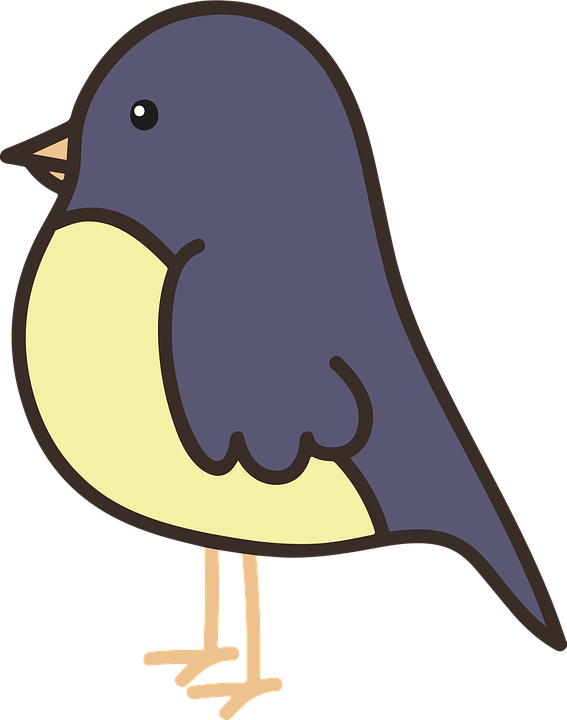 Find the total area of the left side and the right side of the birdhouse.
6in.
4in.
10in.
The dimensions of the left side and the right side of our classroom birdhouse are the same. Do we have enough information to find the area of those sides?
[Speaker Notes: Ask students: Did you notice anything similar or different between what you did in the purple slide and this slide?

We are guiding students to recognize that the process was the same but that the measurements were different. The front face and the back of the birdhouse were larger rectangles with larger areas than the sides.

Answer: 
Left side: 6in. x 4in. = 24 in²
Right side: 6in. x 4in. = 24in²
Total area of right and left sides: 24in² + 24in² = 48in²]
We have figured out the area of the front, the back, the left side, and the right side. 

Do we have enough information to figure out the area of the floor of our birdhouse?
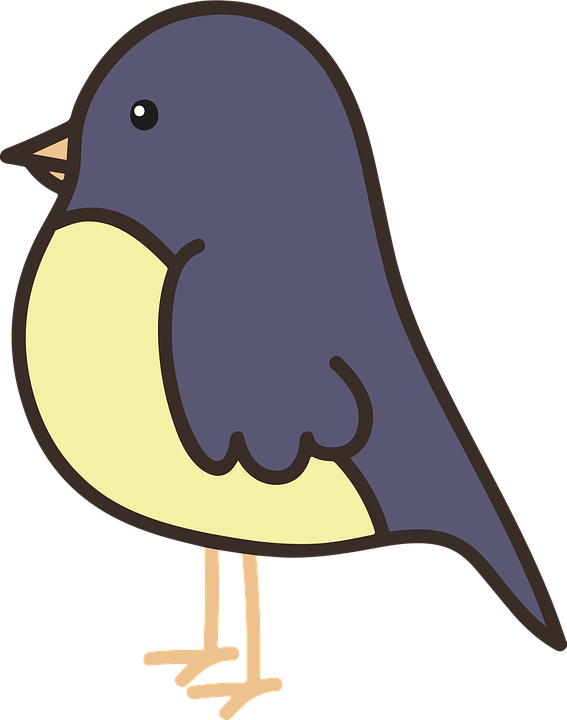 6in.
4in.
10in.
What is the area of the birdhouse floor?
[Speaker Notes: We DO have enough information: the length of the front of the birdhouse times the width of the side of the house will provide the area of the floor of the house. If students struggle, ask them guiding questions to create a pathway: 
-What was the length of the bird house in the front?
-How deep does the birdhouse go back into the yard? Is there a measurement that could tell us that?
-What do we know about solving for the area of a quadrilateral? How do we do it? 

Answer:
Area of birdhouse floor: 10in. x 4in. = 40in²]
It’s time to figure out the area of the roof that our little bird is standing on.
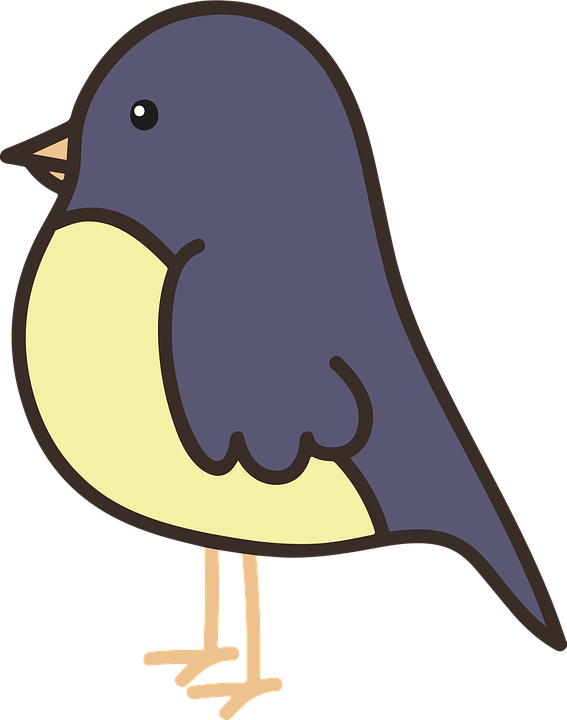 6in.
4in.
10 in.
Try this one without any help. What is your brain telling you to do? Thinking about our thinking is challenging!
[Speaker Notes: We are building a foundation for how to find total surface area, not just zeroing in on this multiplication problem. Keep the essential question of the lesson in mind as you prompt the learners: How can we solve for the surface area of a rectangular prism?

Answer: 
Area of birdhouse roof: 10in x 4in. = 40in²]
How can we figure out the area for all of the surfaces combined … or, the entire surface area of the birdhouse?
What we know so far

Front: 60in²

Back: 60in²

Left side: 24in²

Right side: 24in²

Floor: 40in²

Ceiling: 40in²
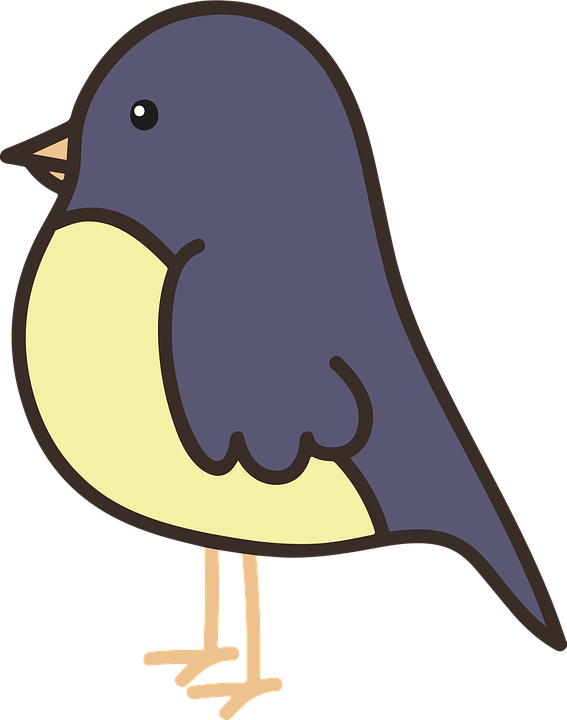 6in.
4in.
10 in.
Explain what you’re thinking using words!
[Speaker Notes: Students should be totaling (adding) the six areas they’ve already solved for to come up with a total surface area for the bird house. 

Surface area of our birdhouse: 60in² + 60in² + 24in² + 24in² + 40in² + 40in² = 248in²]
The surface area of our birdhouse is the sum of the areas of each side of the birdhouse.
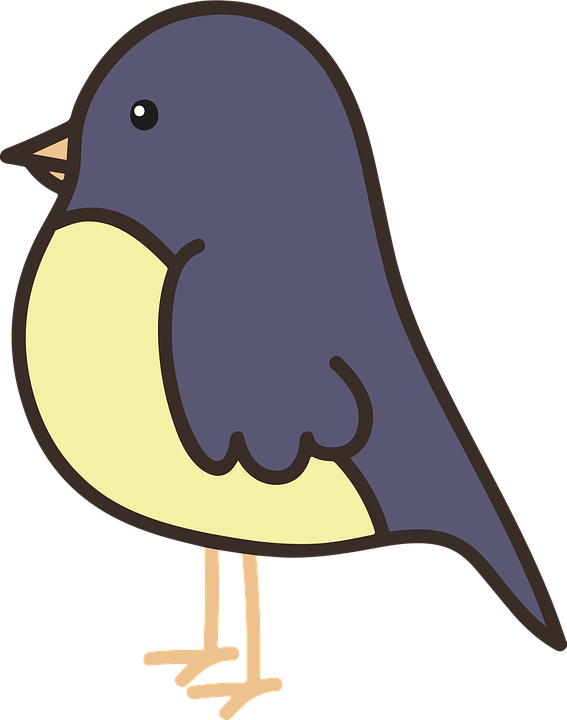 6in.
4in.
10in.
60in² + 60in² + 40in² + 40in² + 24in² + 24in² = 248in²
What do you notice about the addends above?
[Speaker Notes: Total surface area of our birdhouse: 60in.² + 60in.² + 40in.² + 40in² + 24in.² + 24in.² = 248in² 

Walk the students through labeling how we solved for the area of each side: 
Floor and ceiling: length x width
Front and back sides: length x height
Left and right sides: width x height

How many of each type of question did we answer? 2 of each.

Is there a rule that we could write to find the total surface area of a shape like this birdhouse (right prism) that would work all the time? 
(length x width) + (length x width) + (length x height) + (length x height) + (width x height) + (width x height)]
Floor and ceiling: 
length x width

Front and back: sides: 
length x height

Left and right sides: 
width x height
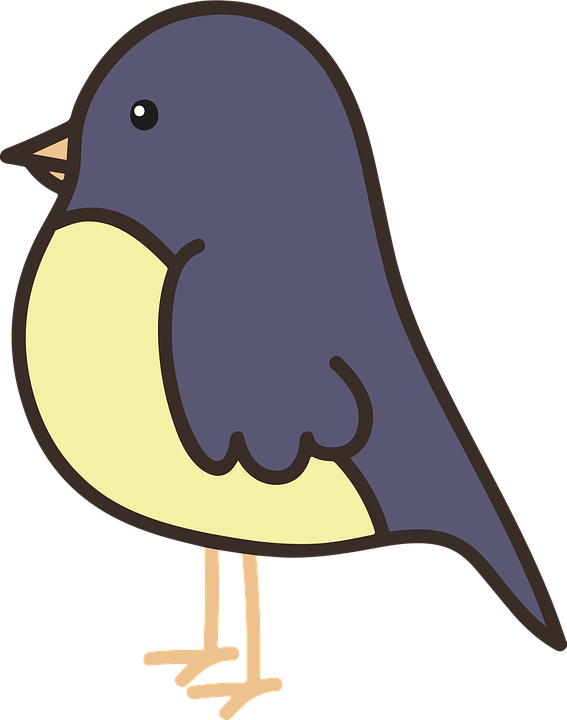 4in
6in.
10in
(length x width) + (length x height) + (width x height) + (length x height) + (width x height) 

Simplified: 

2lw + 2lw + 2wh = 248in²
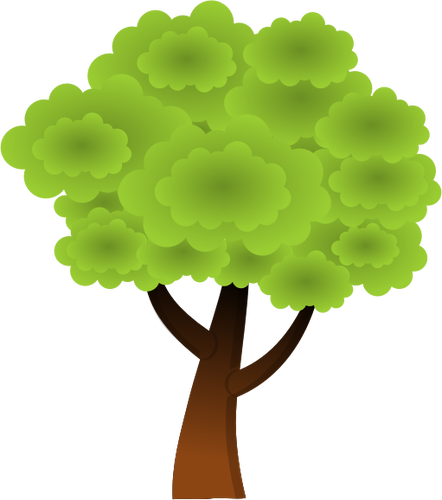 Now, it’s time to prove our understanding! Please complete the three questions given on “Applying our Knowledge: Surface Area and Prisms”
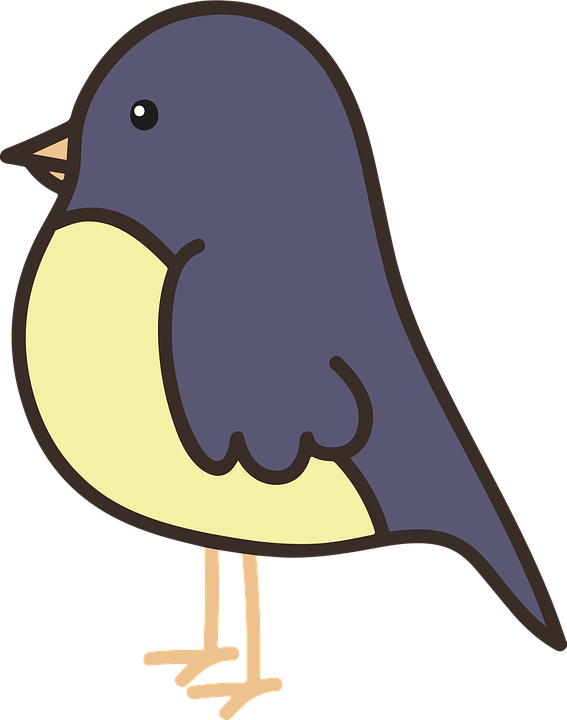 [Speaker Notes: The performance task should be completed individually as a way of determining each student’s conceptual understanding. It can be classwork or an assignment to bring back to class next time.]